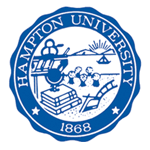 Proton Form Factor Ratio GE/GM
 from 
Double Spin Asymmetry 
with 
Polarized Beam and Target
Spin
Asymmetries of the 
Nucleon
Experiment
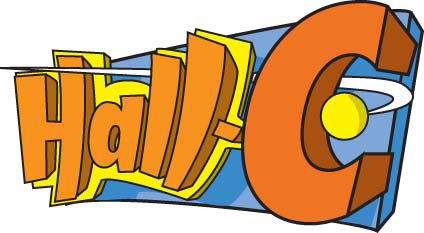 Users Meeting
( E07-003)
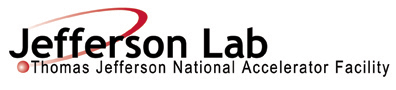 Anusha Liyanage
Outline
Physics Motivation 
Experiment Setup

Elastic Kinematics 
Data Analysis 
       • Electrons in HMS
       • Protons in HMS
Future Work/Conclusion
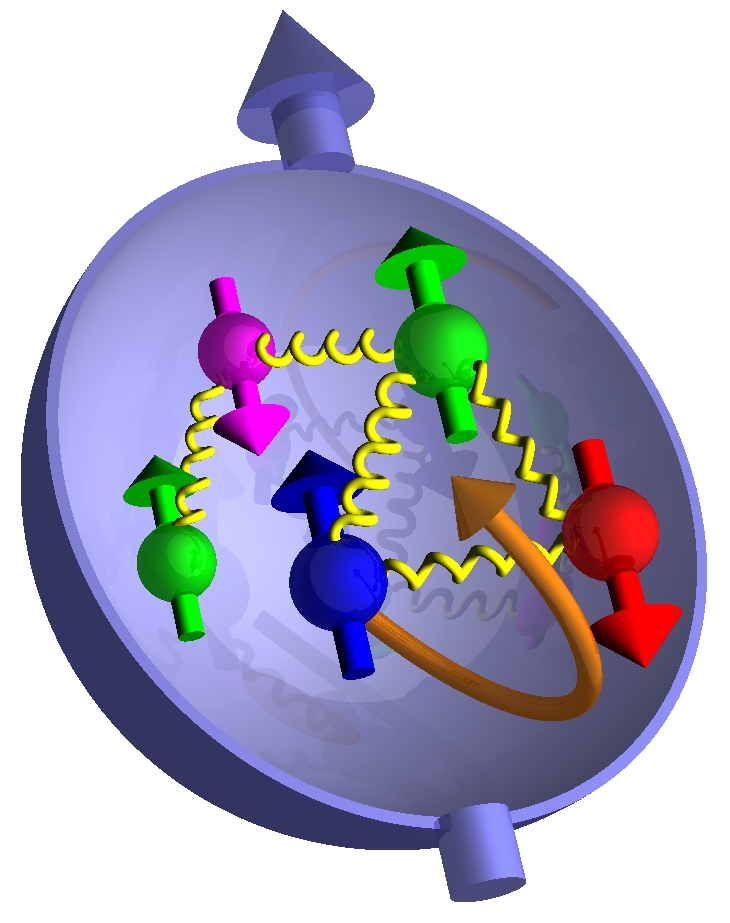 Polarized Target
Physics Motivation
Dramatic discrepancy between   
   Rosenbluth and recoil polarization  
   technique.
 Multi-photon exchange considered  
   the  best candidate for the  
   explanation
 Double-Spin Asymmetry  
   is an Independent   
   Technique to verify   
   the discrepancy
M. Jones et al., PRC74 (2006) 035201
RSS (Jlab)
Q2 = 1.50 (GeV/c)2
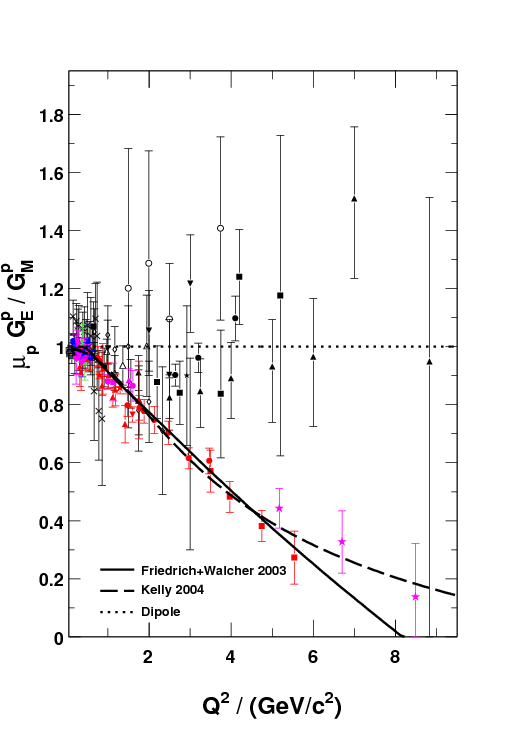 Dramatic discrepancy !
A. Puckett , GeP-III
SANE
2.20
5.17
6.25
Q2 / (GeV/c2)
Exp. Setup/Polarized Target
• C ,CH2 and NH3
 • Dynamic Nuclear Polarization (DNP)  
    polarized the protons in the  NH3  
    target up to 90%
 • Used microwaves to  excite spin flip  
    transitions
 • Polarization measured using NMR coils
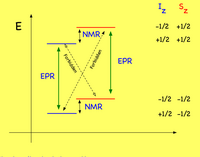 ( 80 and 180 deg )
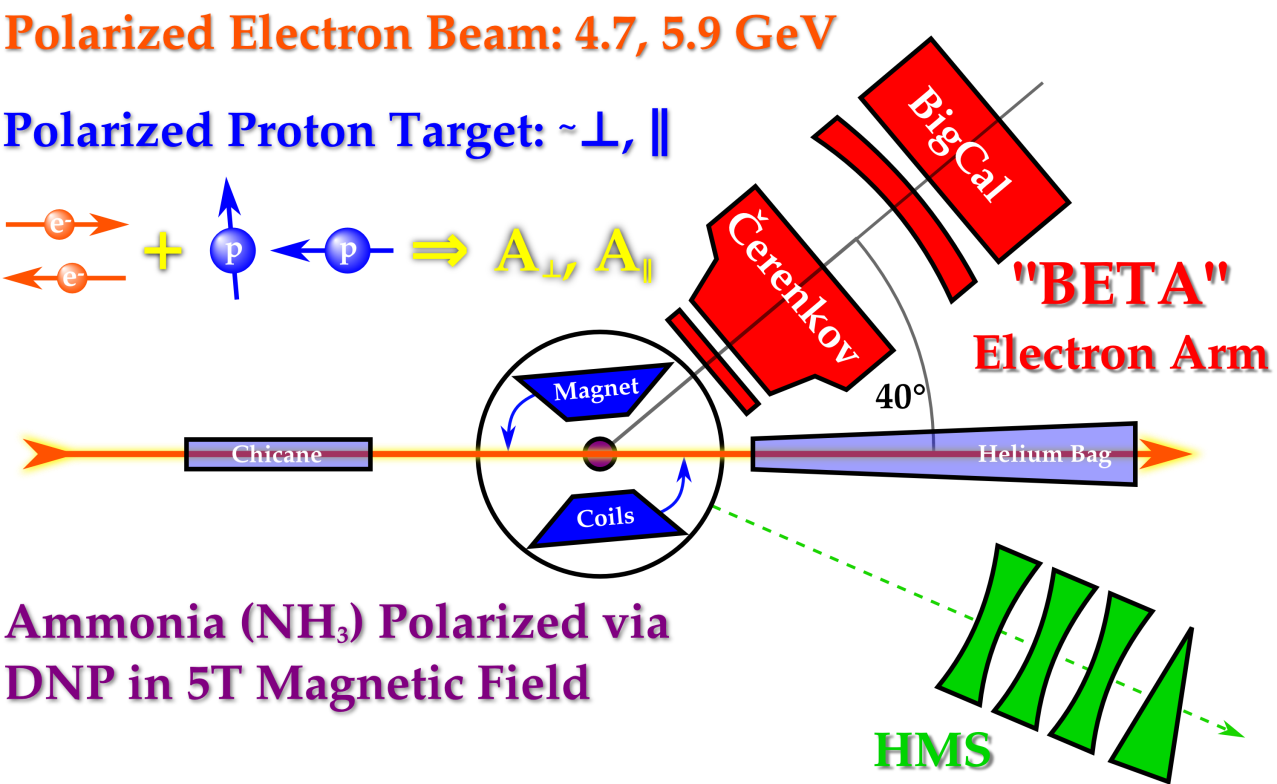 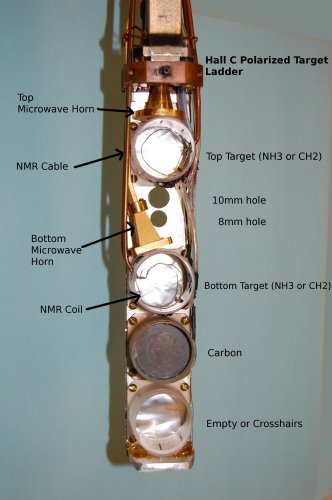 Used perpendicular Magnetic    
   field  configuration
 Average target polarization is  
  ~ 70 %
 Beam polarization is ~ 73 %
ΘB = 80°
ΘB = 180°
• Refrigerator -  1 K
• Magnetic Field - 5 T 
• NMR system
• Microwaves - 55 GHz - 165 GHz
Elastic Kinematics
Data Analysis
PART I : Electrons in HMS
By knowing the 
incoming beam energy, E and 
the scattered electron angle,
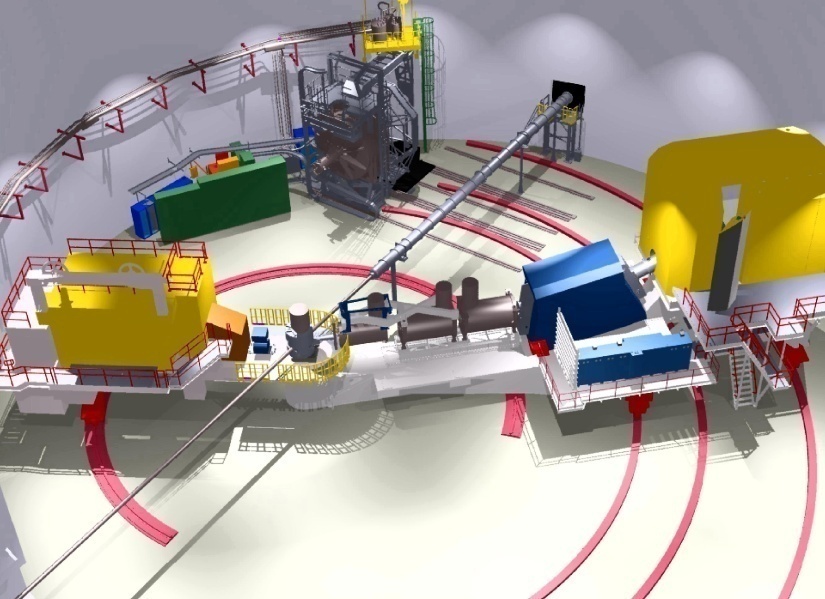 Θ
E
e-  p         e-  p
e-
Extract the electrons
•  Used only the Electron selection  
   cuts.
   

       # of  Cerenkov  
             photoelectrons > 2
       shtrk/hse  > 0.7
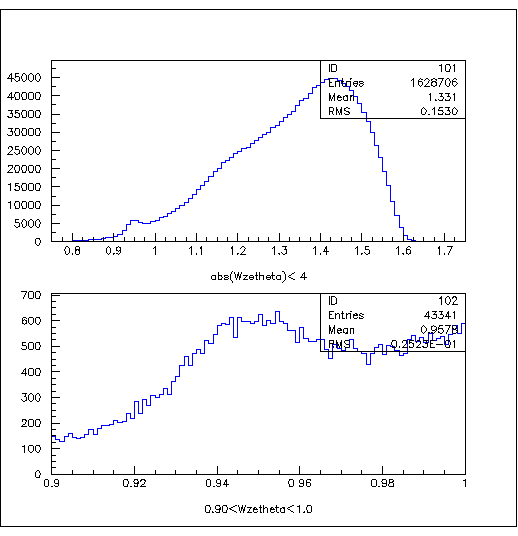 The Invariant mass
abs(W)<4
<    8
Here,
   P     – Measured Proton momentum at HMS
  Pc    – Central momentum of HMS
shtrk  -  Total measured shower energy of chosen track
  hse   -  Calculated Proton energy by knowing the Proton  
              momentum ,
0.9<(W)<1
PART I : Continued…..
The raw asymmetry, Ar
N+ = Charge normalized Counts for the + helicity
  N-  = Charge normalized Counts for the – helicity
∆Ar  = Error on the raw asymmetry
The Raw Asymmetry, Ar
The Raw Asymmetries
Further analysis requires a 
    study of the dilution factor and backgrounds 
in order to determine the 
    physics asymmetry and  GE/GM.
(at Q2=2.2 (GeV/C)2 )
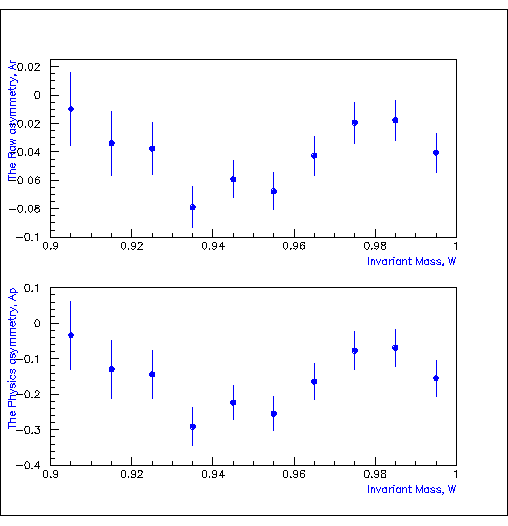 Invariant Mass,  W
Study of a Dilution Factor
Comparing with MC for C target
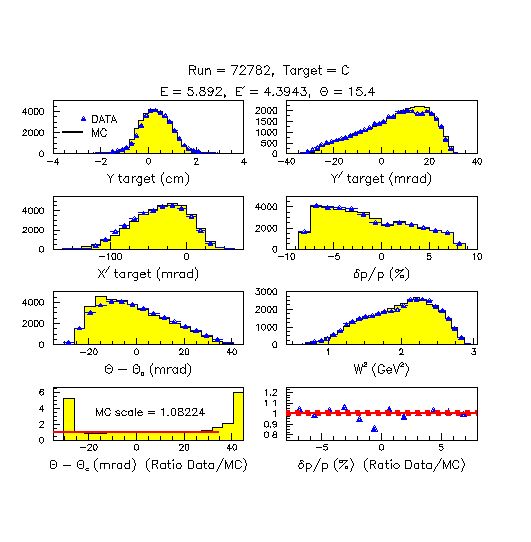 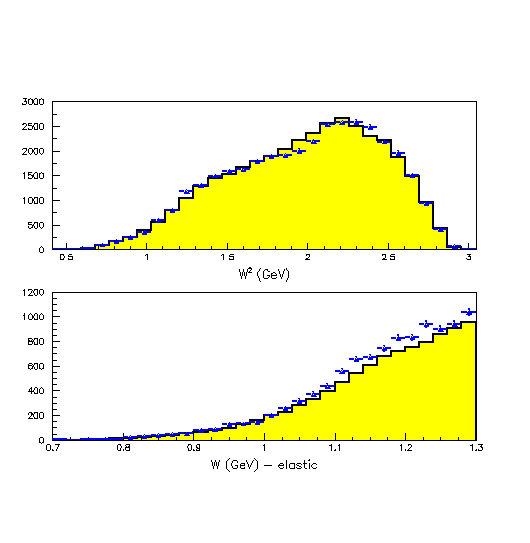 Invariant Mass, W (GeV)
Comparing with MC for NH3 target
In order to consider NH3 target,
Used N, H and He separately
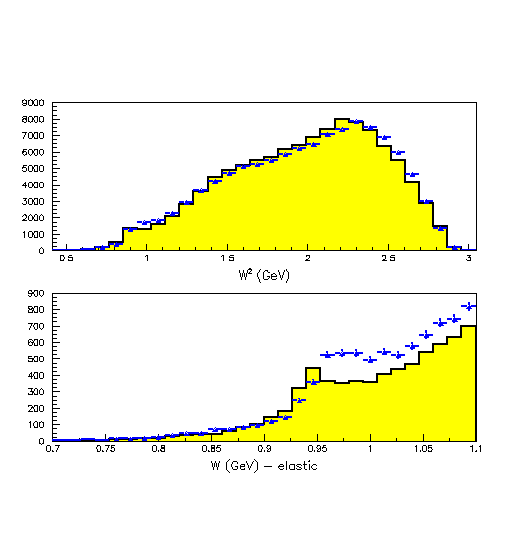 Invariant Mass, W (GeV)
Determination of the Dilution Factor
Background contribution
MC is Normalized with the scale factor  1.30 
   calculated using the Data/MC ratio for 0.75 < W<0.875     
 Used the polynomial fit to the N + He in MC
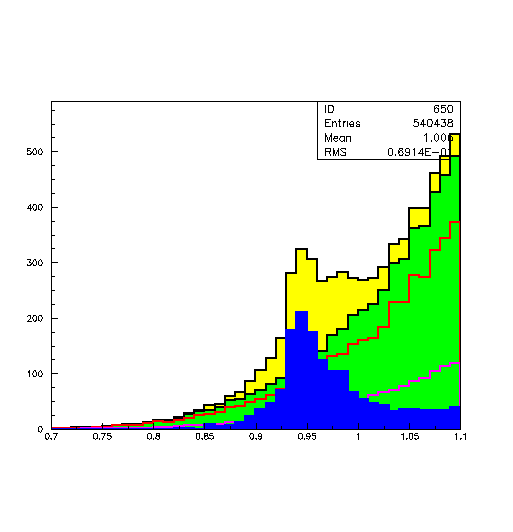 H + N + He
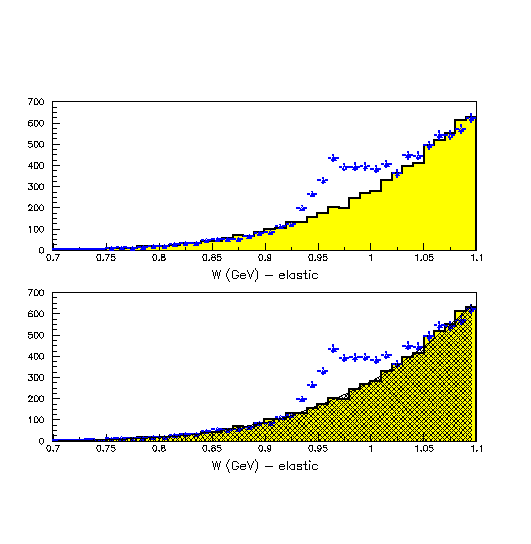 N + He
H
N
He
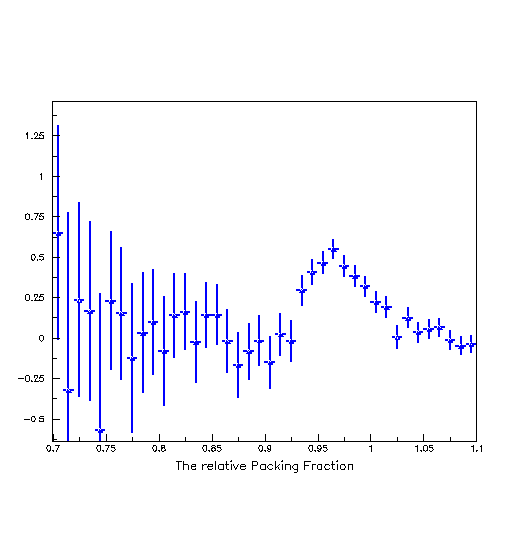 Invariant Mass, W (GeV)
Invariant Mass, W (GeV)
Dilution Factor,
MC for C reproduce the W spectra 
   well even in the law W region
So, needed scale factor of 1.3 for the 
   NH3 does not have to do with the MC.
 It must be the Proton data is spread out 
   over the law W region.
The Relative Dilution Factor, f  %
Corrections for the elastic peak shift
We see the correlation between the out-of-plane angle (xptar) with the invariant mass (W) on Data
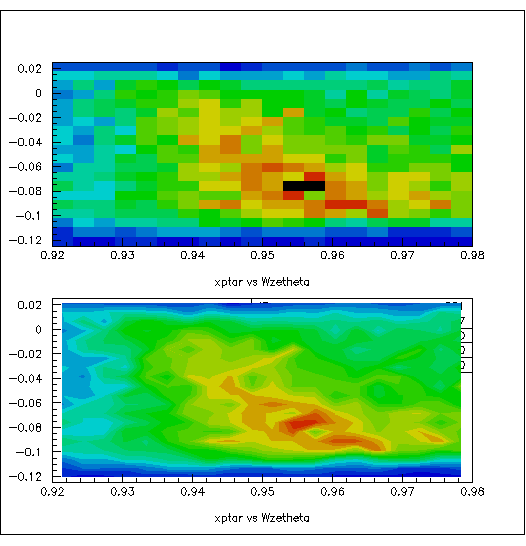 Out-Of-Plane angle (mrad)
Invariant Mass, W (GeV)
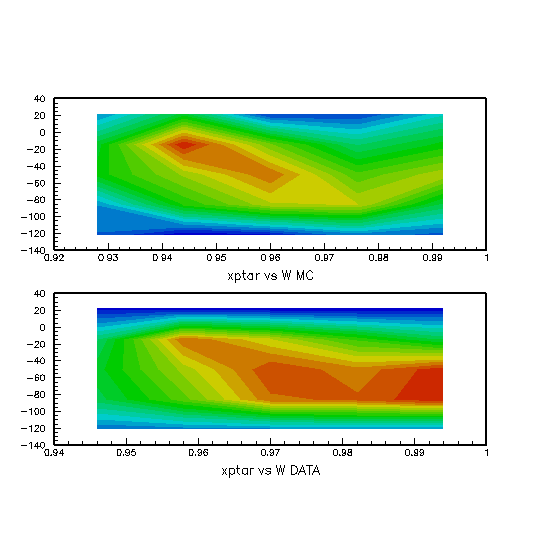 Azimuthal angle correction  - 
    Add an azimuthal angle dependence to  
    the target field map
MC
Apply the azimuthal angle correction  to the target   
   magnetic field only for the forward direction of the 
   MC and make the same correlation as Data does  
   by adjusting the linear correction factor to the B field
Then, Use  both forward and backward corrections    
   to make sure the elastic peak appear at the same  
   position before any  corrections applied.  
 Use this correction factor to correct the B field   
   applied on data
Out-Of-Plane angle (mrad)
Invariant Mass, W (GeV)
Data
Invariant Mass, W (GeV)
PART II: Protons in HMS
Extracting the elastic events
Definitions :
Yclust
X/Yclust   -  Measured X/Y positions 
                      on BigCal
      X = horizontal /in-plane coordinate
       Y = vertical / out – of – plane 
             coordinate
Xclust
e’
P
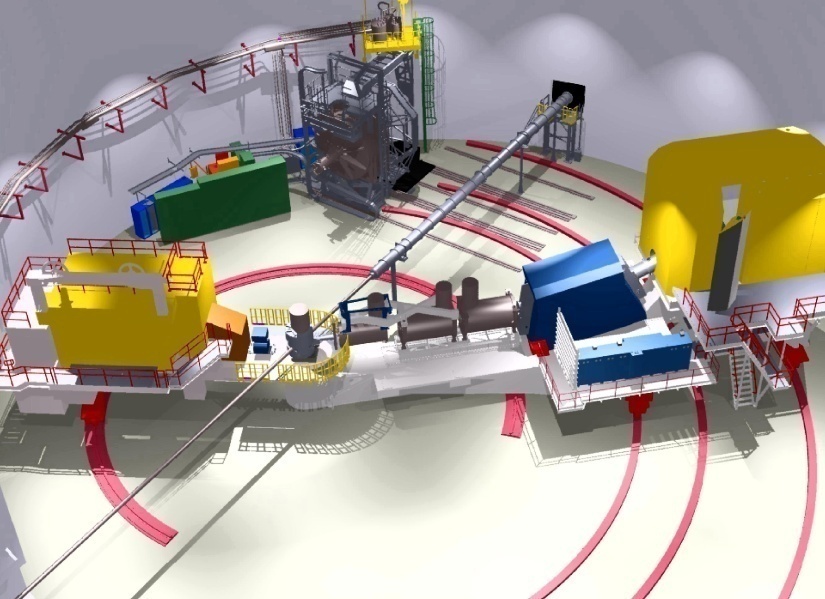 ΘP
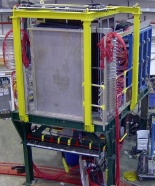 e
By knowing 
the energy of the polarized electron beam, EB 
and 
the scattered proton angle, ΘP
We can predict the 
 X/Y coordinates  - X_HMS,  Y_HMS and
   ( Target Magnetic Field Corrected)
Extracting the Elastic
Events…
X position difference
Y position difference
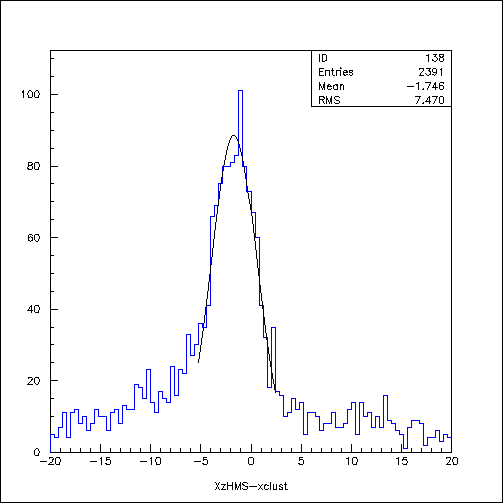 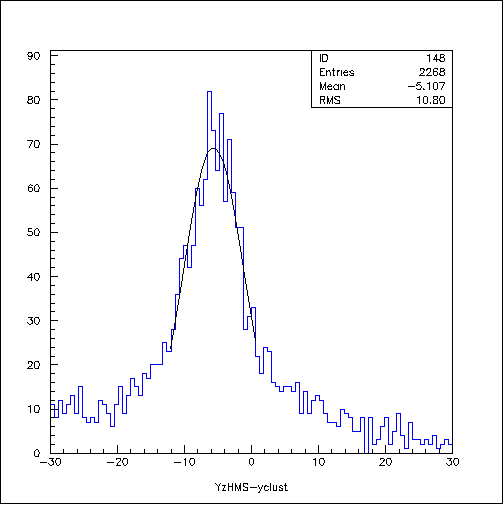 abs(Y_HMS-Yclust+5.7)<12
abs(X_HMS-Xclust+1.6)<7
X_HMS-Xclust            (cm)
Y_HMS-Yclust             (cm)
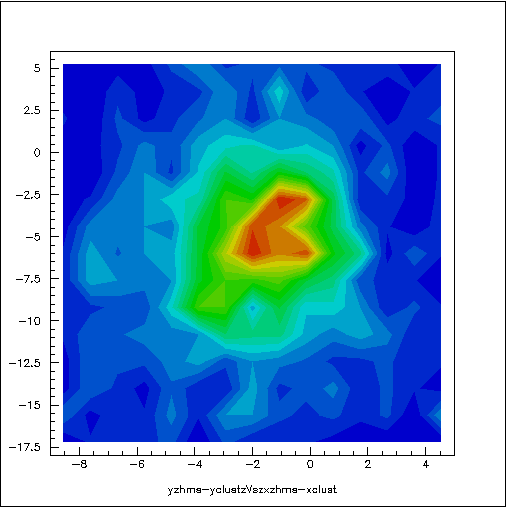 Y position diff. Vs X position diff.
The Elliptic cut,
Y_HMS-Yclust             (cm)
Y_HMS-Yclust             (cm)
Suppresses background most effectively
Here,          ∆X = X_HMS – xclust
                  ∆Y =  Y_HMS – yclust
           X(Y)max  = The effective area cut
X_HMS-Xclust            (cm)
X_HMS-Xclust             (cm)
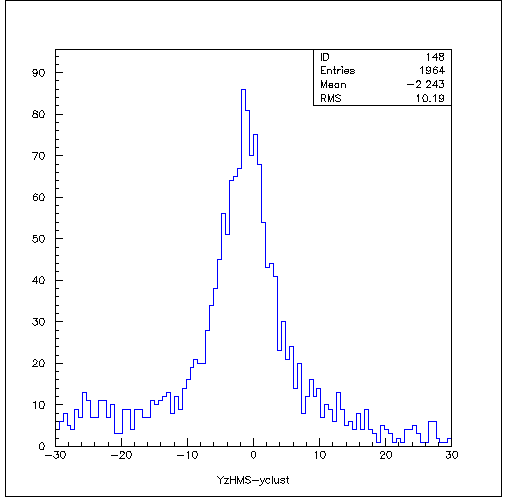 y position difference
abs(Y_HMS-yclust) < 10
Y_HMS-yclust (cm)
Momentum difference
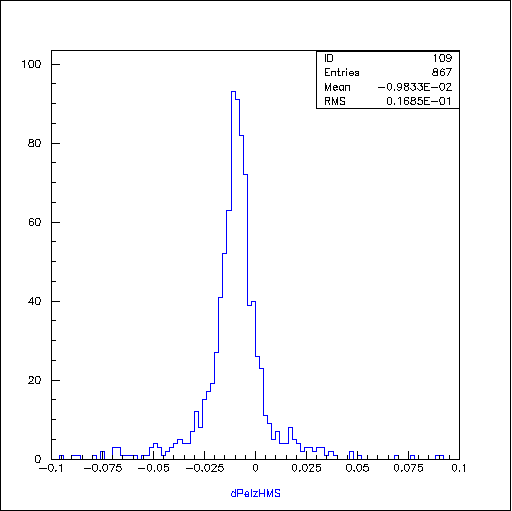 PHMS – Measured Proton momentum by  
            HMS
Pcal    – Calculated Proton momentum by 
            knowing the beam energy, E and the 
            Proton scattered angle, 
Pcent – HMS central momentum
The Momentum Difference , dPel_hms
abs(dpel_hms+0.01)<0.04
dpel_hms
The final elastic events are selected by using,
                                               • The Elliptic cut and
                                               • The  ‘dpel_hms’ cut
Here , M is the Proton mass.
From The Experiment
The raw asymmetry, Ar
N+ = Charge normalized Counts for the + helicity
  N-  = Charge normalized Counts for the – helicity
∆Ar  = Error on the raw asymmetry
The elastic asymmetry, Ap
f  = Dilution Factor
PB,PT  = Beam and Target polarization
  ∆Ap  = Error on the elastic asymmetry
Nc= A correction term to eliminates the contribution  from quasi-elastic  14N scattering under the elastic peak
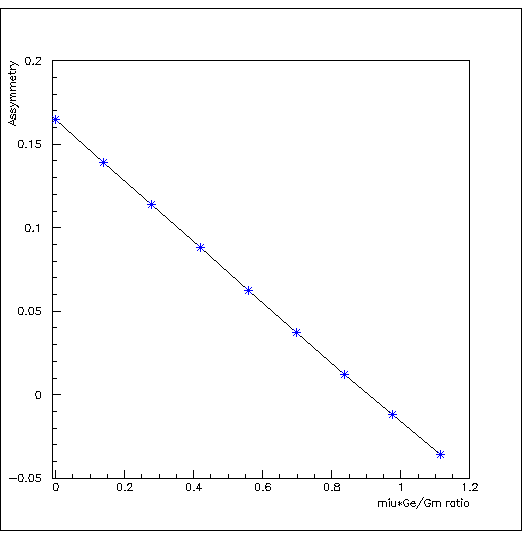 The beam - target asymmetry, Ap
The calculated asymmetry vs  μGE/GM
0.20
At Q2=6.26 (GeV/C)2
               and
    ≈ 102° and       = 0
Asymmetry
0.15
Here,
0.10
Pol.  Tran. Tech
r = GE /GM
0.05
0.00
Rosenbluth Tech.
0.0
a, b, c  =  kinematic factors
  ,       =  pol. and  azi. Angles between  q  and  S
≈ 102° and      = 0
From the HMS kinematics, r2 << c
-0.05
0.4
0.0
0.2
0.6
0.8
1.0
1.2
μ GE/GM Ratio
Error Propagation From The Experiment…..
Weighted Averaged
Used the
 average Beam Polarization = 73 %
Average Target Polarization = 70 %
Using the experiment data at 
Q2=6.26 (GeV/C)2 ,
with total ep events ~970, ∆Ap=0.064
                     ∆r   =  0.127
                 μ ∆r   = 2.79 x 0.127
                 μ ∆r   = 0.35

Where , μ – Magnetic Moment of the   
                      Proton
Future Work ..
Extract the physics asymmetry and the GE/GM ratio
Improve the MC/SIMC simulation and
                estimate the background
Conclusion ..
Measurement of the beam-target asymmetry in elastic electron-proton scattering offers an independent technique of determining GE/GM ratio.
 This is an ‘explorative’ measurement, as a by-product of the SANE experiment.
Plan to submit a proposal to PAC for *dedicated*  experiment with higher statistics after the 12 GeV upgrade.
SANE Collaborators:
Argonne National Laboratory, Christopher Newport U., Florida International U., Hampton U., Thomas Jefferson National Accelerator Facility, Mississippi State U., North Carolina A&M, Norfolk S. U., Ohio U., Institute for High Energy Physics, U. of Regina, Rensselaer Polytechnic I., Rutgers U.,  Seoul National U., State University at New Orleans , Temple U., Tohoku U., U. of New Hampshire, U. of  Virginia, College of  William and Mary, Xavier University,  Yerevan Physics Inst.

Spokespersons:  S.  Choi (Seoul),  M. Jones (TJNAF),  Z-E.  Meziani (Temple),
                               O. A. Rondon (UVA)
Thank You
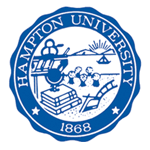 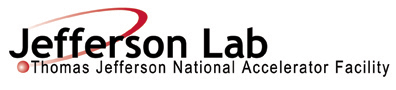 Backup Slide
Beam/Target Polarizations and some Asymmetries
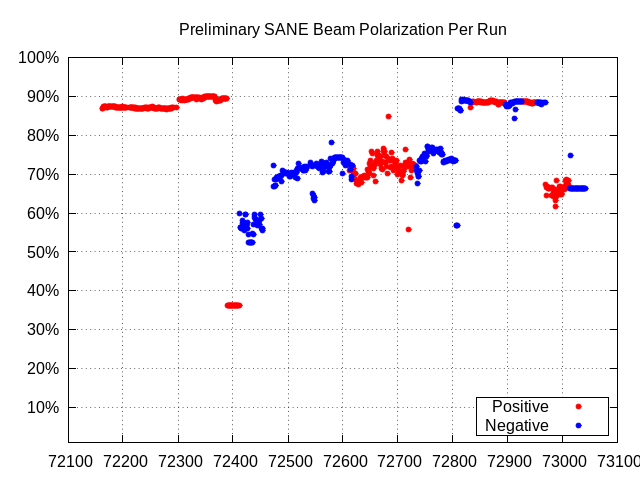 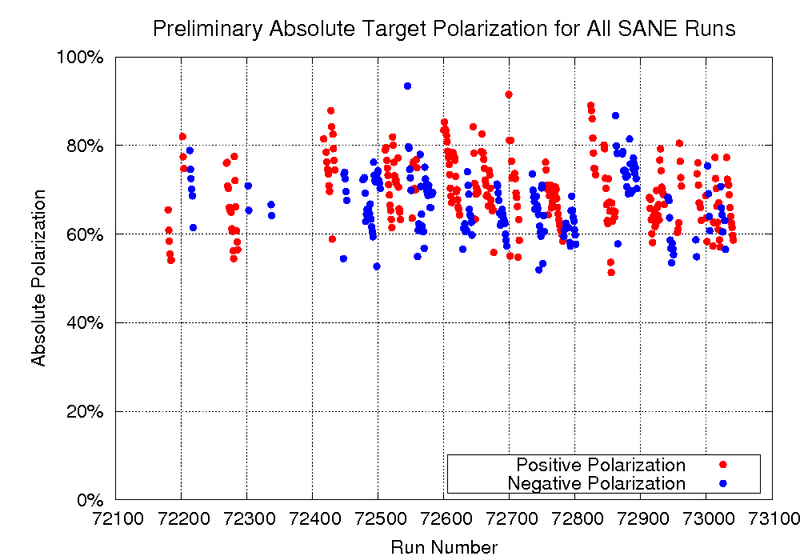 Used the
 average Beam Polarization = 73 %
Average Target Polarization = 70 %